How open are we?
Mapping the numbers and painting the future
Sofie Wennström, Analyst, Stockholm University Library, Sweden
Member of the LIBER Working Group on Open Access
LIBER Conference in Lille, France, July 4, 2018
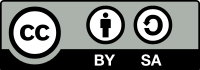 [Speaker Notes: This presentation is made by Sofie Wennström, Gabor Schubert and Lisa Lovén. Copyright Stockholm University. Shared with a CC BY-SA 4.0 license. Please cite if reusing.]
Points of departure
Palette of colours of OA – do we need it?
OA & Transparency, what does it mean?
Examples of exercises to encourage change
Diverse OA in Europe
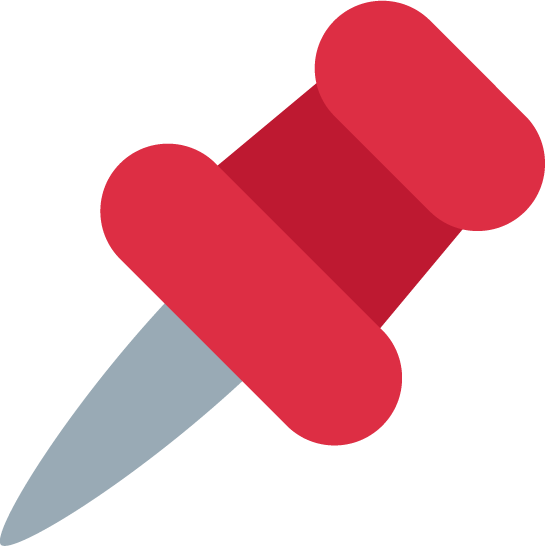 The OA Palette
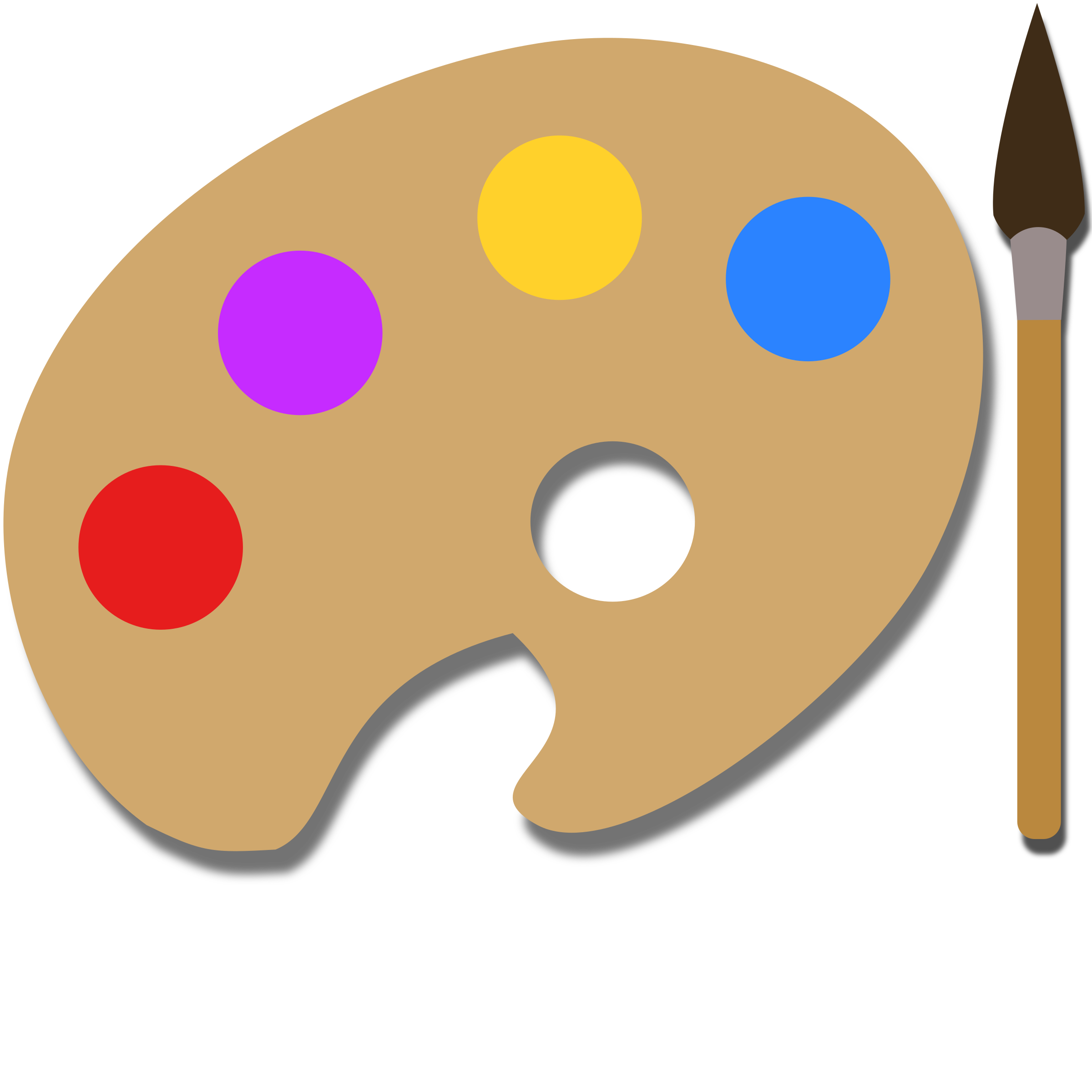 +
Working with the current system
Authors choose journal & audience
Established platforms & practices
-
Not moving the system forward
Increasing costs to pay for both publish & read
Publishers control the market
+
Own control of platform
Working with the current publishing system
No charges for authors

-
Cost effective?
Extra admin for researchers & libraries
Embargo times
+
Immediately OA
Affordable
Possibility to change the market
-
Lower tier or no status journals
Predatory journals cluttering the market
Old journals may have to close
Other models? Grey | Brown | Black | Diamond | etc. – are they just adding to the confusion?

Should we divide OA into colours in the future?
[Speaker Notes: Img: from Good Free Photos, CC0/Public domain https://www.goodfreephotos.com/vector-images/final1955.pn g.php

Green:
+
Own control of platform
Working with the current publishing system
No charges for authors

-
Cost effective?
Extra admin for researchers & libraries
Embargo times

Hybrid
+ 
Working with the current system
Authors choose journal & audience
Established platforms & practices
-
Not moving the system forward
Increasing costs to pay for both publish & read
Publishers control the market

Gold 
+ 
Immediately OA
Affordable
Possibility to change the market

-
Lower tier or no status journals
Predatory journals cluttering the market
Old journals may have to close

Other models? Grey | Brown | Black | Diamond | etc. – are they just adding to the confusion?]
Article output per type of access
36%
34%
32%
30%
26%
24%
[Speaker Notes: Tydlig trend att OA ökar, framförallt ökar antal hybrid-artiklar (beaktat Springer Compact-effekten)
Andel stängd access ligger dock på samma nivå, men gratis OA minskar.
Ökningen är stadig, men blir signifikant först efter en jämförelse över flera år.

Data published https://doi.org/10.17045/sthlmuni.5938246.v1]
2017 Costs of licensing and open access publishing – top 20 publishers
64% of payments go to the three largest publishers
[Speaker Notes: What the library paid for licensing journals in 2017 – for reading
And what the university paid for open access publishing with the same publishers
Same large publishers first, but Elsevier has switched places with Springer (Elsevier = 32% of the total costs for licensing and APCs.) 
Again more than half of the payments – when combining APCs with subscription costs – go to the three large publishers
Springer note: proportions of the different colors of the column – the blue and the red – differ from the other large publishers
Again the Springer Compact effect, we pay more to publish than to read with them
Still pay (a lot) for Nature and Palgrave-branded journals (licenses) and APC’s in those journals – overall column is quite high
No open access agreements with Elsevier and Wiley, but with Taylor & Francis (no 4) we have, from this year
Next year, would expect the T&F column to look more like the Springer one (the proportions)
National negotiations going on with both Elsevier and Wiley]
2017 Costs of licensing and open access publishing ≈ € 2,8 million
[Speaker Notes: Money the library spent on subscriptions last year (2017):
consortia agreements + local big deals/journal packages + individual subscriptions
Plus all costs connected to open access publishing of articles (incl memberships, SCOAP3)
= 2,8 million EUR
68% of total money spent on journals (read and publish) = spent on reading
32% = spent on open access publishing
Transition from a subscription based system to an open access one is quite far away]
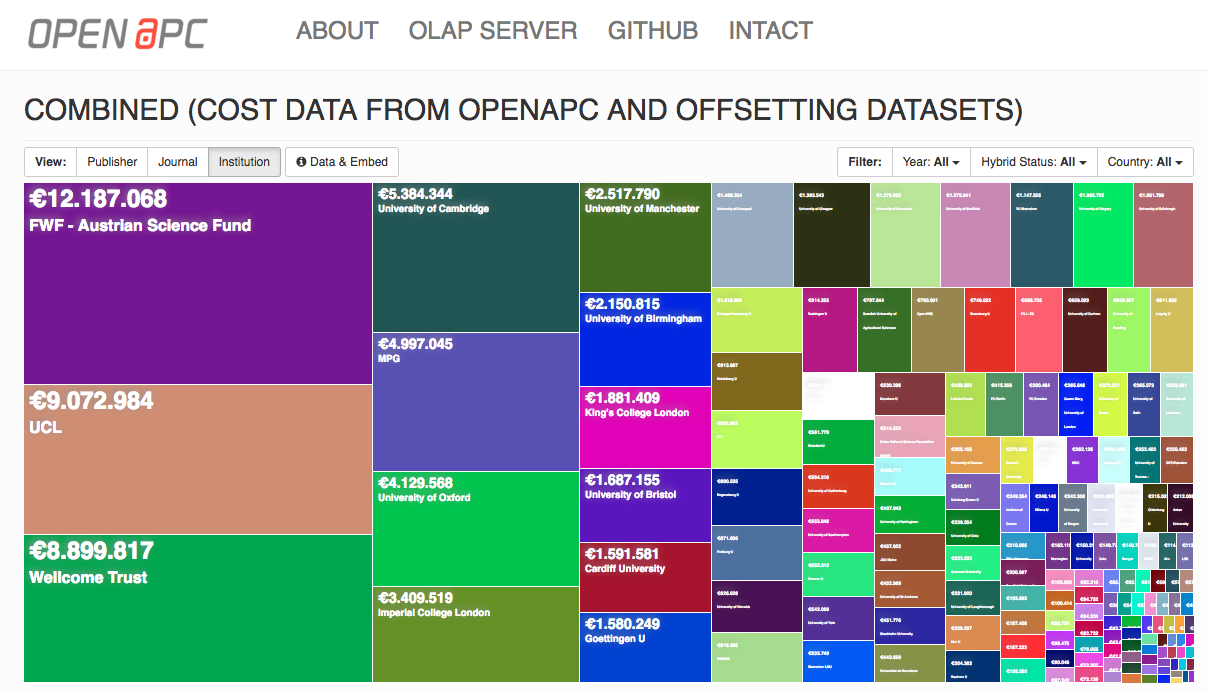 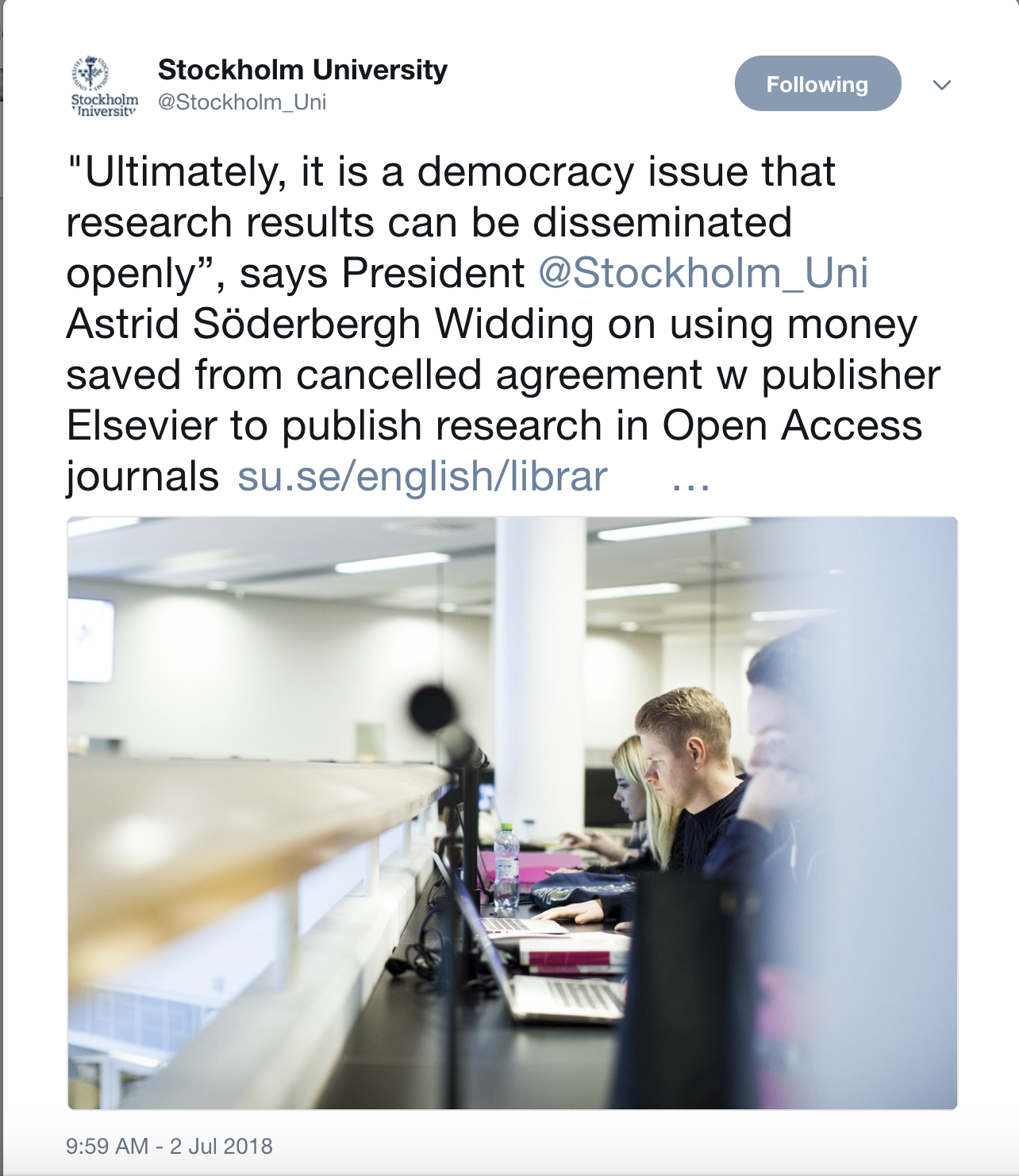 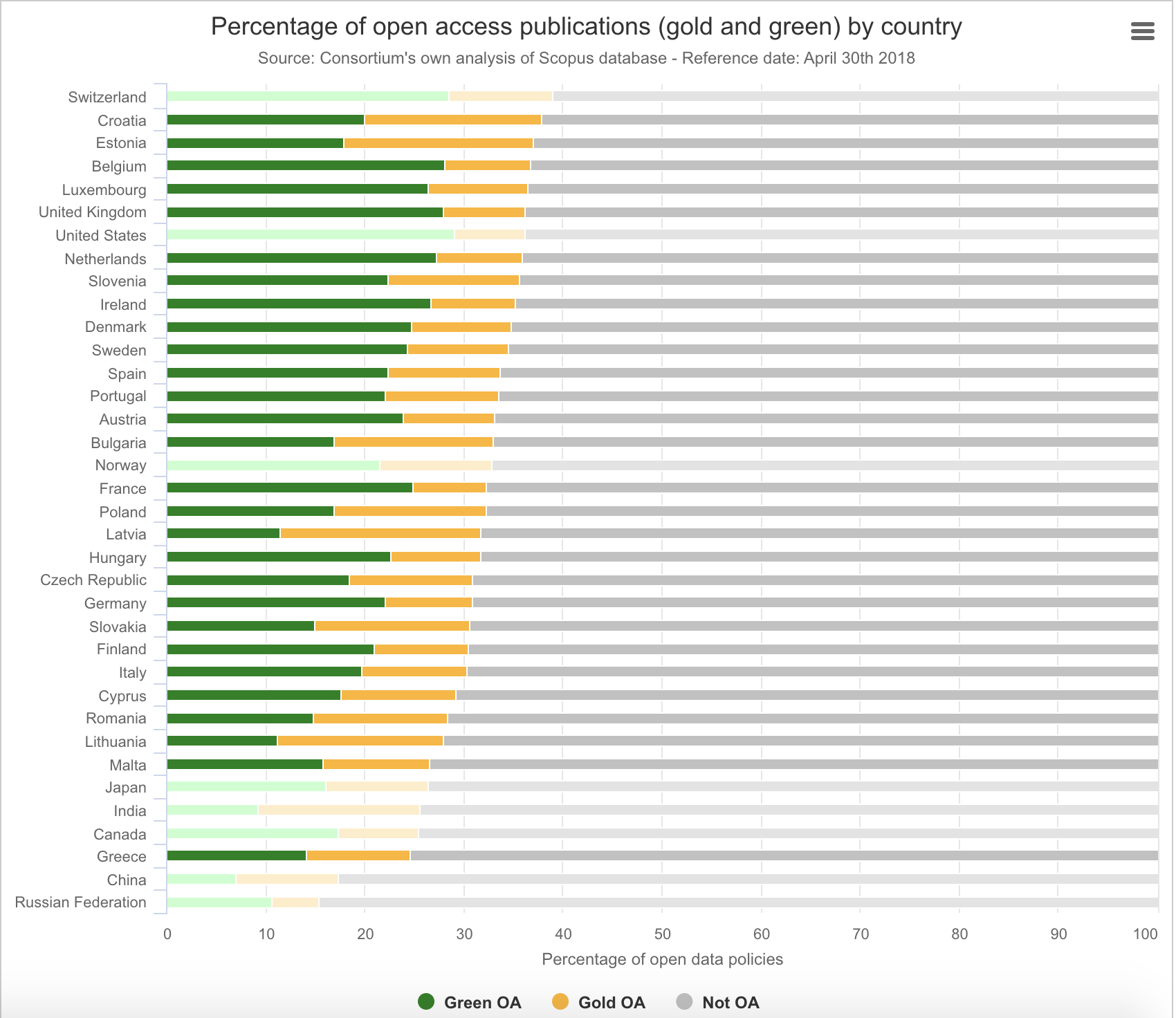 European Commission Data
The ’Open Science Monitor’
Based on Scopus data
70 million items
Based on selection
22,800 + serial titles
150,000+ books
5000+ publishers
OA data from:
Scopus
DOAJ
ROAD
PubMed Central
CrossRef
OpenAire
https://ec.europa.eu/info/research-and-innovation/strategy/goals-research-and-innovation-policy/open-science/open-science-monitor_en
[Speaker Notes: But also remember https://www.theguardian.com/science/political-science/2018/jun/29/elsevier-are-corrupting-open-science-in-europé]
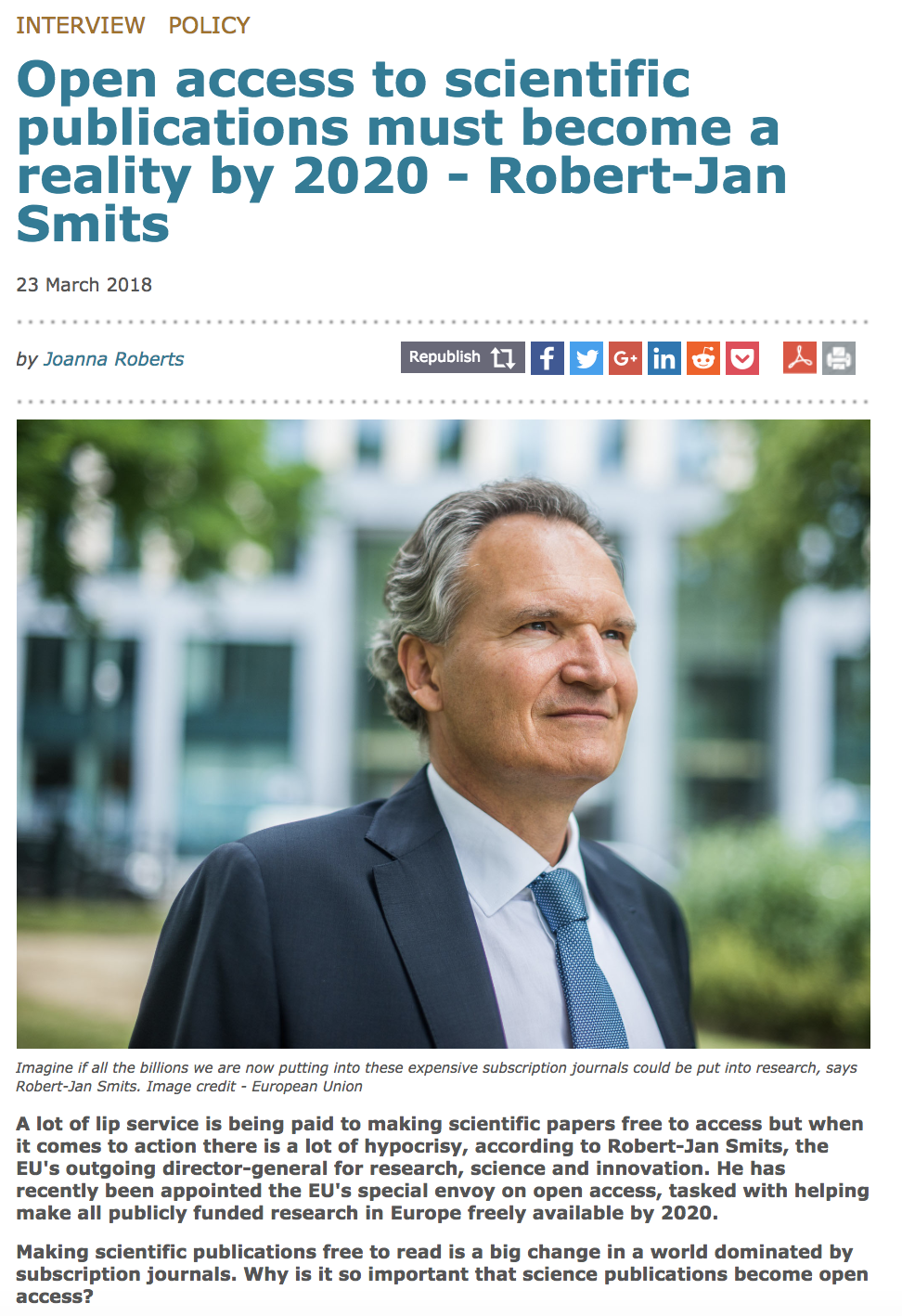 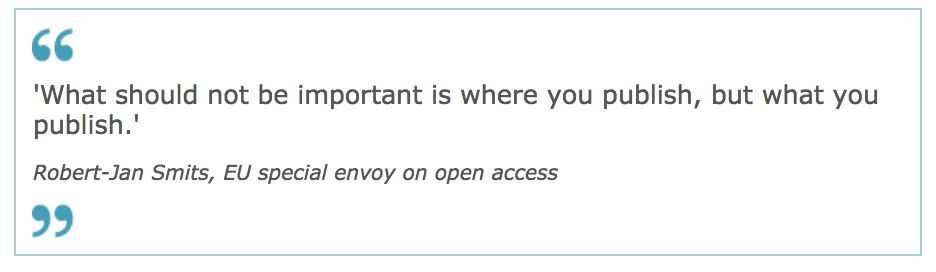 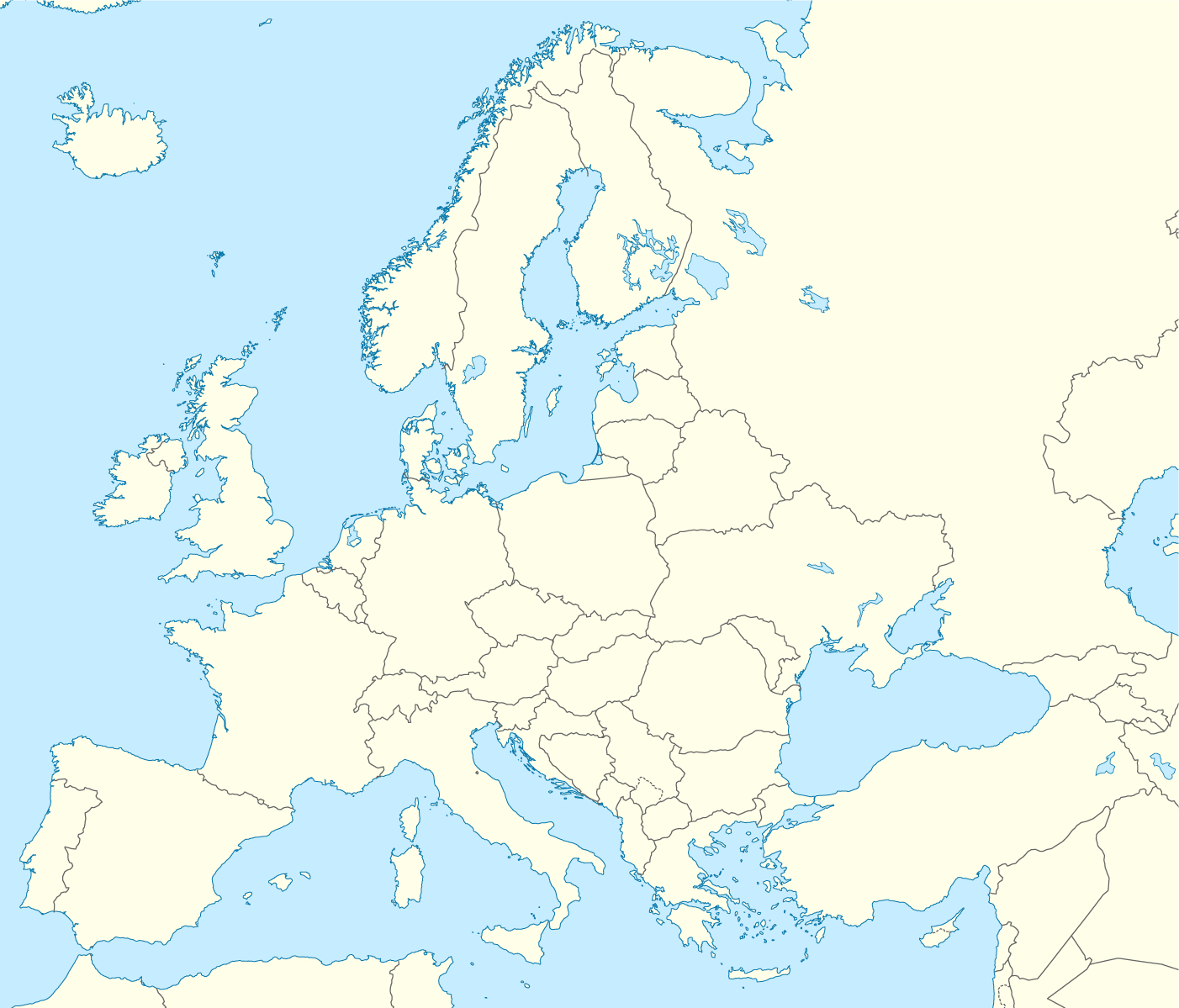 Examples of OA in action

Policies
National
EU
Mandates
Horizon2020
REF
FWF
Calls for action
Jussieu
OPERAS
Roadmaps
OA2020
SPARC
LIBER
Statements
SELL
Bibsam Consortium
Deals
Offsetting
Licensing
Pay & Publish
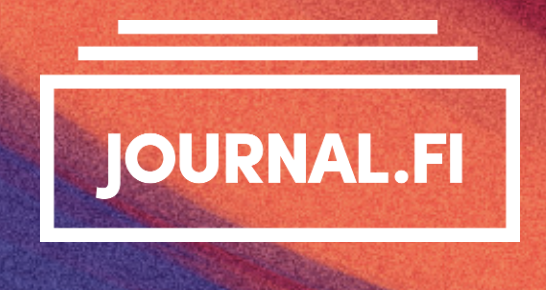 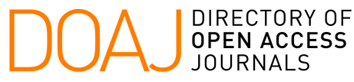 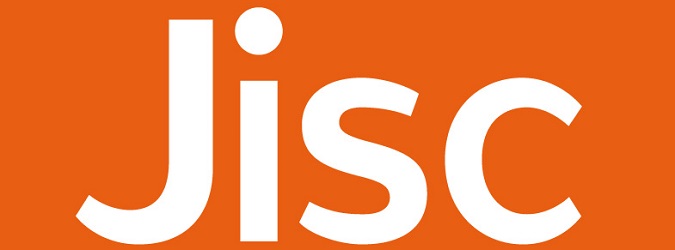 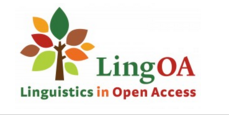 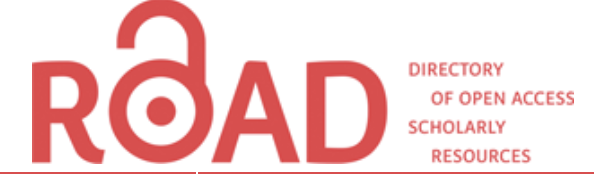 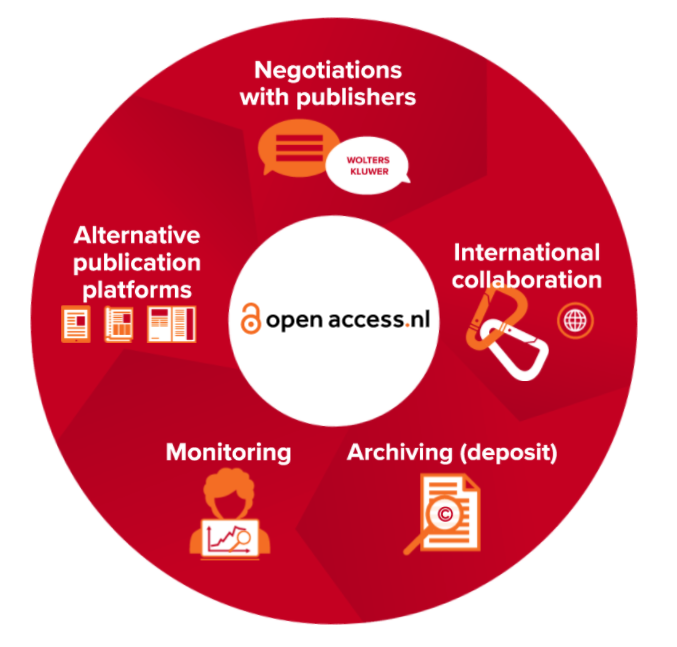 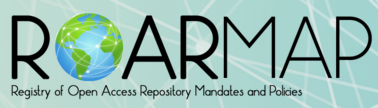 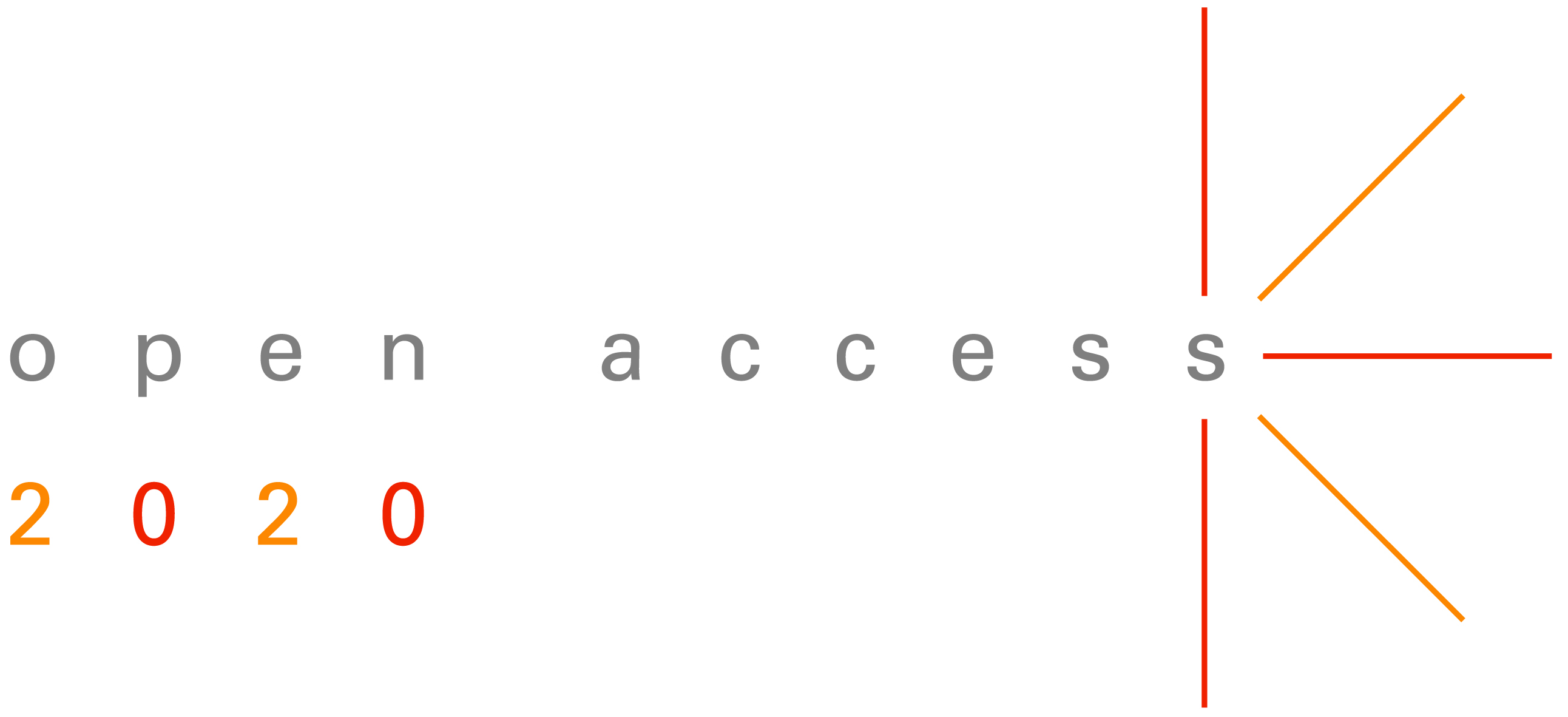 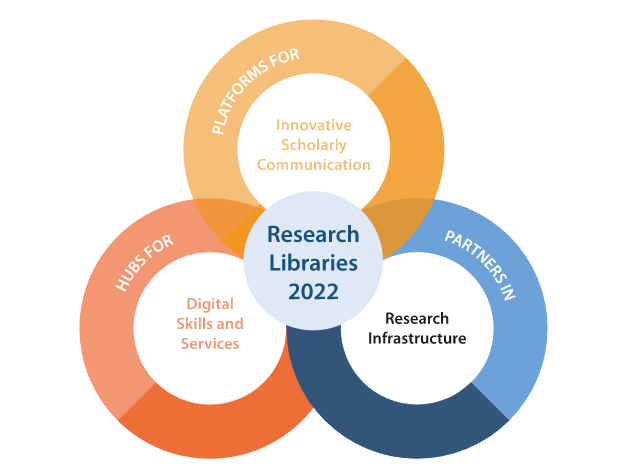 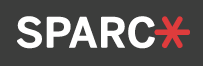 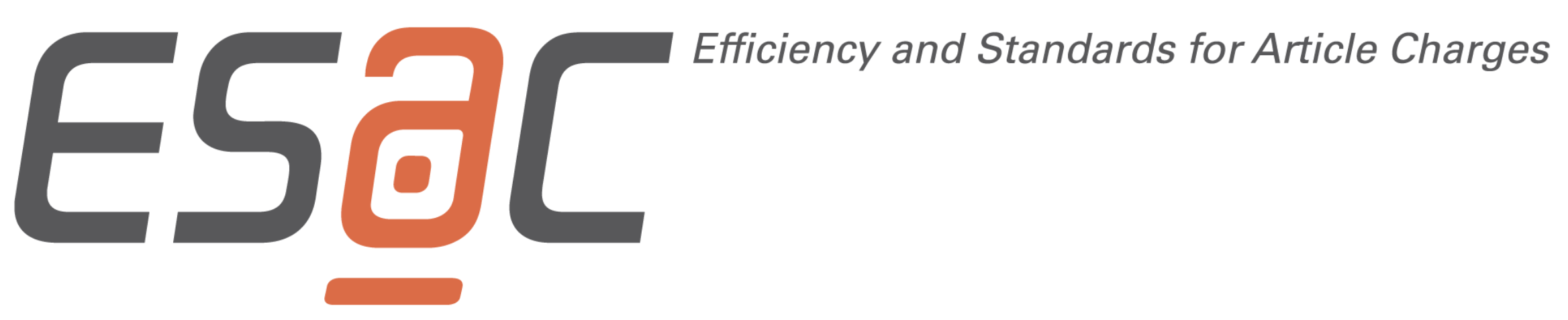 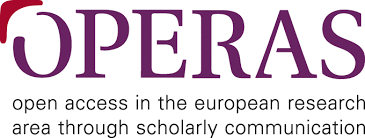 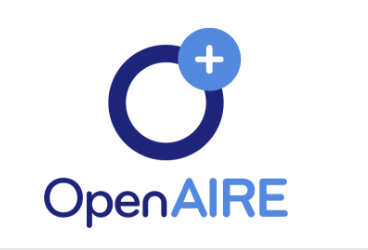 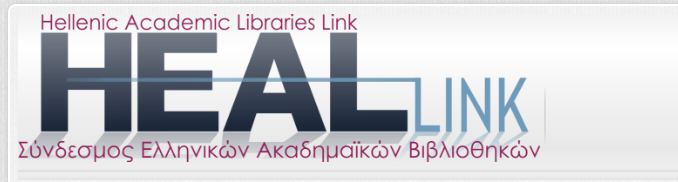 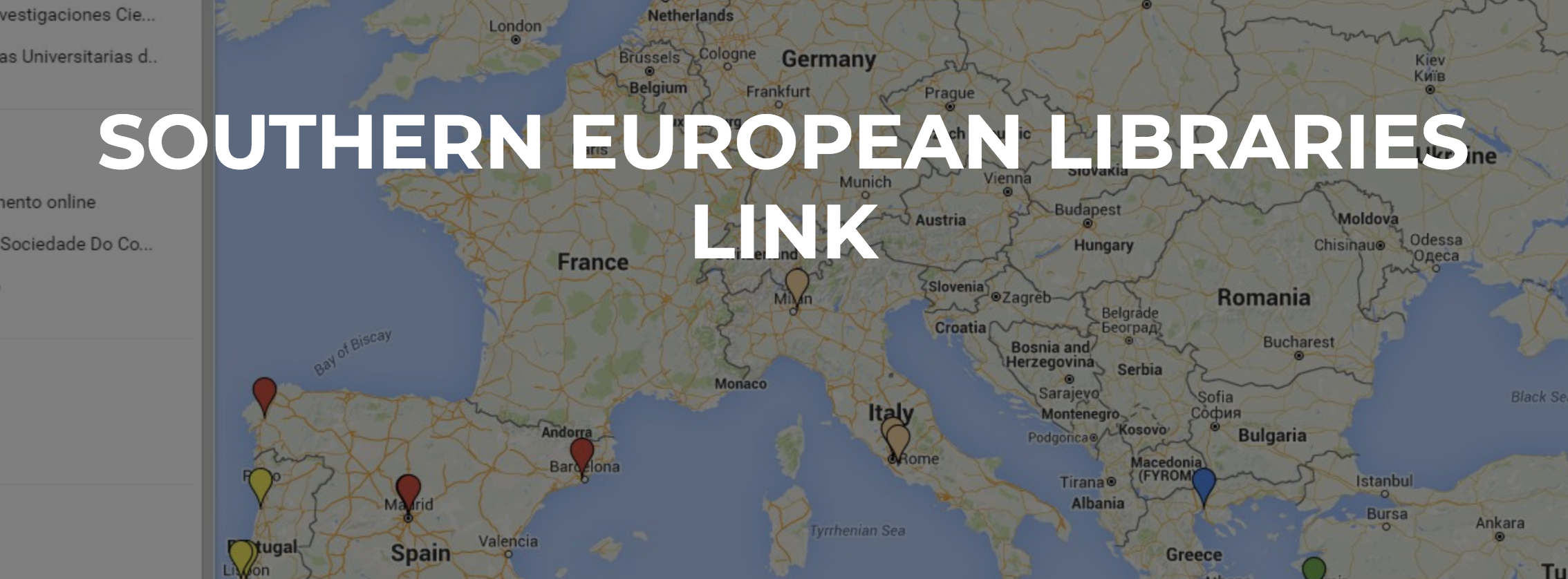 Img. by ’Alexrk2’, CC BY-SA 3.0
[Speaker Notes: This information is not claiming to be a comprehensive overview, but it is an attempt to map the OA landscape in Europe.

The SELL statement (2018)
The OA2020 statement (2014?)



ROARMAP include 710 policies by university or research organisations http://roarmap.eprints.org/view/policymaker_type/


By Alexrk2 [CC BY-SA 3.0 (https://creativecommons.org/licenses/by-sa/3.0)], retrieved from Wikimedia Commons https://commons.wikimedia.org/wiki/File:Europe_blank_laea_location_map.svg]
And now?
Time to check out of the hybrid hotel?
Are we painting ourselves into a corner?
How do we know if we are successful?
Can we compare our results?
Can we nurture diversity?
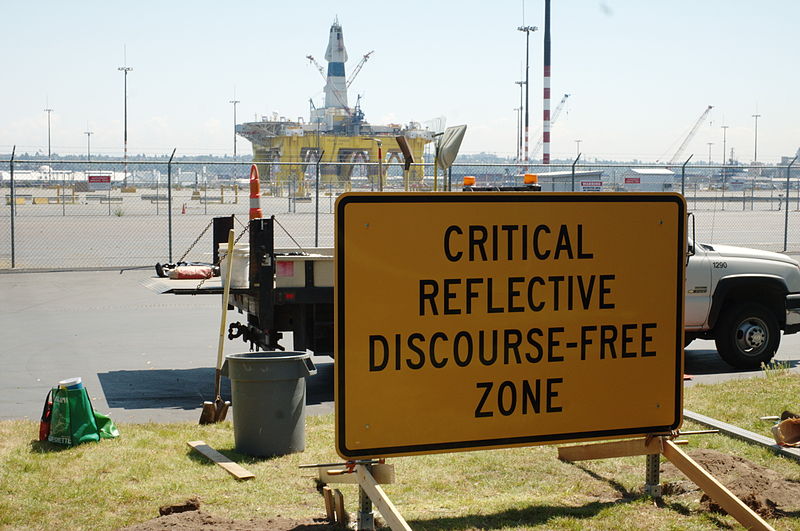 Further reading
Research England Report (June 2018) https://re.ukri.org/documents/2018/research-england-open-access-report-pdf/
Five principles to navigate a bumpy golden road towards open access https://insights.uksg.org/articles/10.1629/uksg.403/
The role of the library in scholarly publishing: The University of Manchester experience https://insights.uksg.org/articles/10.1629/uksg.380/
How green is our valley?: five-year study of selected LIS journals from Taylor & Francis for green deposit of articles https://insights.uksg.org/articles/10.1629/uksg.406/
”Time to check out of the hybrid hotel?” From Scholarly Kitchen https://scholarlykitchen.sspnet.org/2018/06/25/guest-post-time-check-hybrid-hotel/
Looking for commitment: Finnish open access journals, infrastructure and funding https://insights.uksg.org/articles/10.1629/uksg.414/
The worst of both worlds: Hybrid Open Access https://blogs.openaire.eu/?p=3431
Extra slides
10 publishers distribute 73% of all articles from SU
[Speaker Notes: Detta är en graf som visar antal publicerade artiklar per förlag under perioden 2012–2017
Det är dessa förlag som står för de flesta av SU:s artikelpublicering
Prioriteringen av vilka avtal vi ska teckna har utgått från denna statistik]
2017 Costs for OA articles, top 20 publishers
63% of payments go to the three largest publishers
[Speaker Notes: Top 20 publishers that SU paid the most in 2017, by descending order
Legacy publishers more than half of the payments
PLOS and Frontiers amongst the top 10
Springer Nature – “Springer Compact effect” (101 SU articles 2017)
Added to these 101 articles in Springer hybrid journals: 
Nature/Palgrave branded open access articles (hybrid and pure OA)
BioMedC and Springer Open articles
= why Springer accounts for about 315 000 EUR, when Elsevier and Wiley “only” accounts for about 120 000 EUR each]